Reputation Models for Tipping the Scales in Automatic Negotiation
Prof. Dr. Ralf Möller
Universität zu Lübeck
Institut für Informationssysteme
Joint work with: Tanya Braun, Nils Finke, Marcel Gehrke
AI: What is it all about?
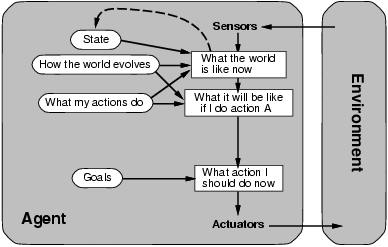 [Russell & Norvig 16]
[Poole & Macworth 17]
Proposal
Counter Proposal
Point of
Acceptance/
aggreement
Proposals by Aj
Proposals by Ai
Agenti concedes
Agenti
Agentj
Negotiation Process
Negotiation usually proceeds in a series of rounds, with every agent making a proposal at every round.
Communication during negotiation:

Another way of looking at the negotiation process: Who ”moves” the farthest
3
Negotiation Set
The negotiation set consists of the deals that are Pareto efficient and (ex ante) individual rational.
A deal is Pareto efficient if it is not dominated by another task allocation
A deal is individual rational if neither agent is worse off than in the original allocation (the ‘conflict deal’)
Negotiation set
Utility of agent 2
Individual rational
Utility of agent 1
Conflict deal
4
Utility of agent 2
Utility of agent 1
Monotonic Concession Protocol
21
22
12
11
5
Utility of agent 2
Utility of agent 1
Zeuthen Strategy
Idea: measure willingness to risk conflict
2
1
u2(2)
u2(1)
Utility function of opponent must be known
If willingness to risk conflict is smaller than opponent, offer minimal sufficient concession (a sufficient concession makes opponent’s willingness to risk conflict less than yours); else offer original deal
6
The strategy was introduced in 1930 by the Danish economist Frederik Zeuthen.
Utility of agent 2
Utility of agent 1
Monotonic Concession
In theory: continuous steps
In practice: discrete steps due to qualitative utility model
Possibly concession too large
The only possible action moves 𝛿1 to the left of 𝛿2 
Reputation to be accounted for
Add missing quantitative step
Use reputation models also to estimate willingness to risk conflict
21
22
12
11
7
Domain modeling and uncertainty
Probabilistic relational models
Application example
Basic semantics, static vs. dynamic behavior
Query answering



For details and for learning see
https://www.ifis.uni-luebeck.de/index.php?id=612 
For more on learning see
https://www.ifis.uni-luebeck.de/~moeller/StarAI/
Goal: Overview of central ideas
8
Example: Bulk Shipping
Qualitative Model
Supply (e.g. iron ore) in a certain zone Z
Range(Supply(Z)) = {small, medium, large}
Dom(Z) = {z1, z2, …, zn} some number n of zones on the earth
NVessels of ship class S in a certain zone Z 
Range(NVessels(Z, S)) = {small, medium, large}
Dom(S) = {big, small}
Demand in a certain zone Z
Range(Demand(Z))    = {small, medium, large)
Freight rate in a certain zone Z
Range(FRate(Z))    = {r1, …, r8}
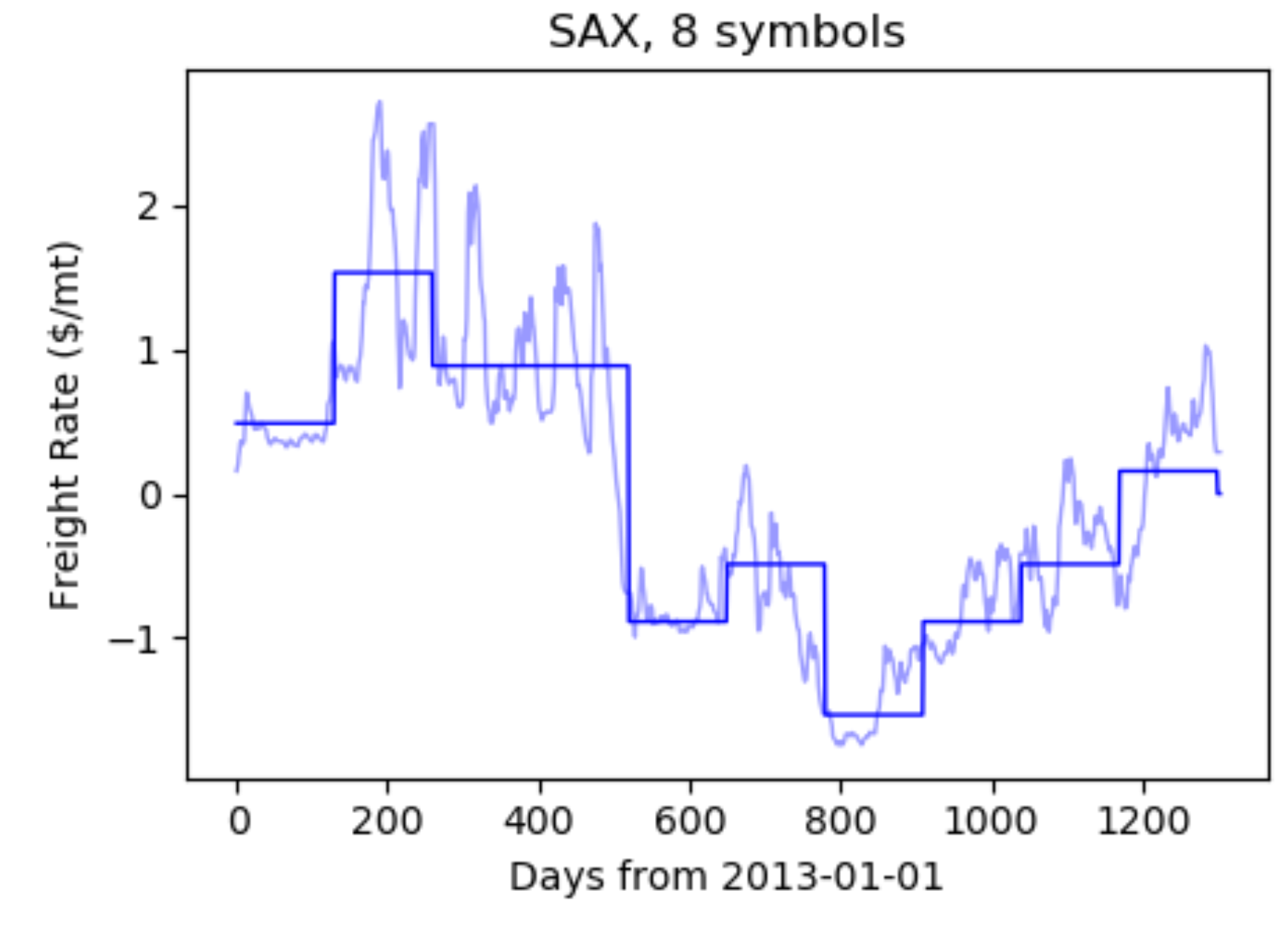 Lin, J., Keogh, E., Lonardi, S. & Chiu, B. (2003) A Symbolic Representation of Time Series, with Implications for Streaming Algorithms. In proceedings of the 8th ACM SIGMOD Workshop on Research Issues in Data Mining and Knowledge Discovery
9
Application Example Bulk Shipping: Model G
Parameterized Random Variable(PRV)
Parameterized factors(Parfactors)
Prior(specific to Z and S)
A model is a set of parfactors
10
Semantics
11
Queries
12
[Speaker Notes: Argmax and sum not commutative]
Temporal Representation
13
Utility of agent 2
Utility of agent 1
Utility
Modeled as a real value
Utility of having vessels in a certain zone depends on the freight rate (in that zone) …
… and on excellent negotiation considering reputation
21
22
12
11
FRate Utility
14
Adding Actions and Utilities
15
Adding a Perspective
16
Queries
17
Utility of agent 2
Utility of agent 1
Discrete Zeuthen Strategy
21
22
12
11
FRate Utility
Close the gap in case of discrete jumps?
Modeling reputation comes to the rescue
18
Application Example
19
Summary
Role of reputation models in automatic negotiation
Qualitative domain model (probabilistic)
Concession beyond competition limits (e.g., freight rate)can cause conflict deals
Reputation models to the rescue
Discrete jumps in utility can cause confict deals
Reputation models for tipping the scales
20